Conventional Presentation Format…
Semiology
Two Levels:
What something is. i.e. what it denotes.
Example: A Light Bulb
2. What something means. i.e. what it connotes.
Example: A Light Bulb with an Exclamation Mark
Curious
Presentation Format…
Shedding some light on
Semiology
What Do You See??
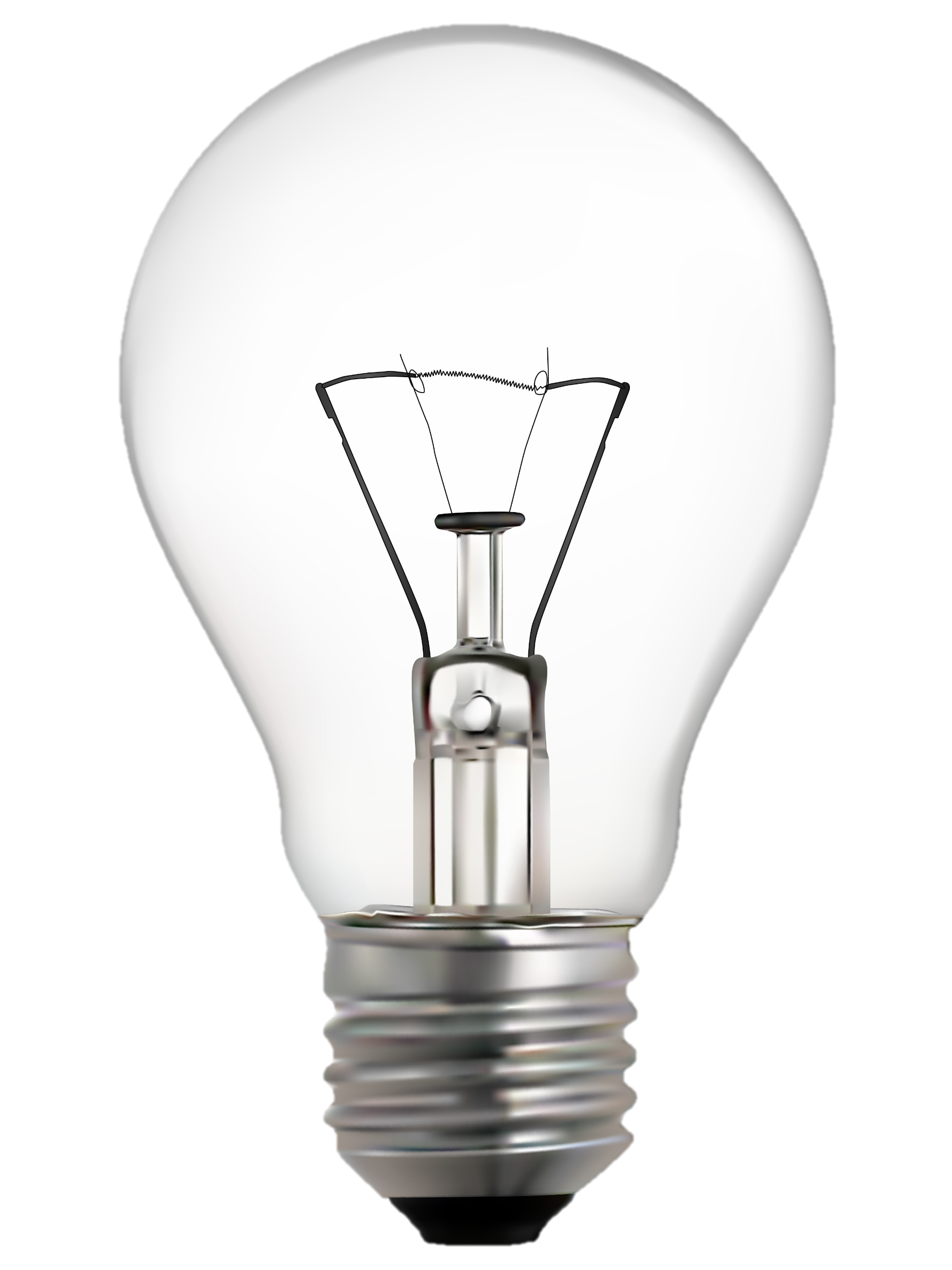 A
Light
Bulb
!
What Do You See??
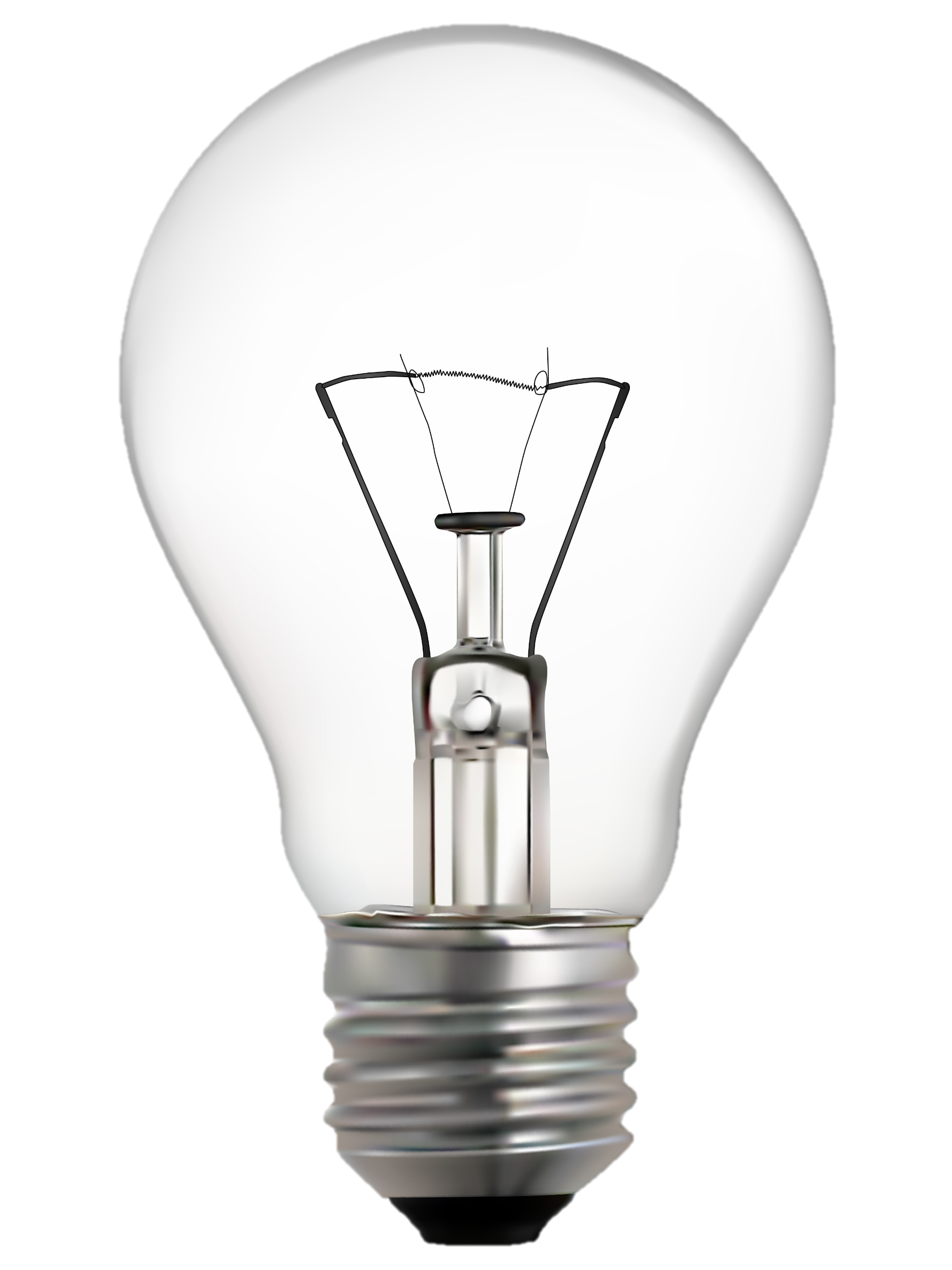 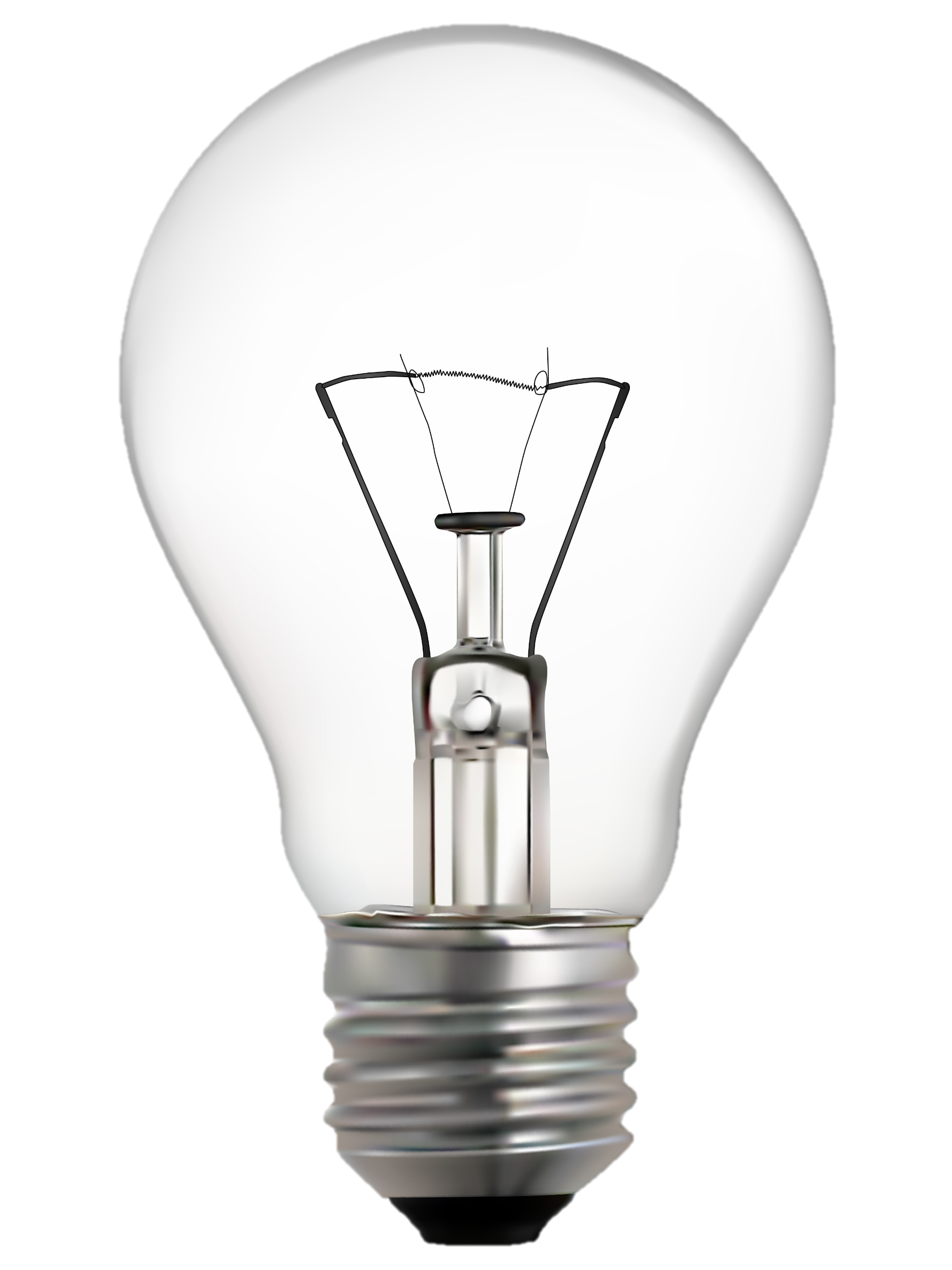 A
Bright
Idea
What something is
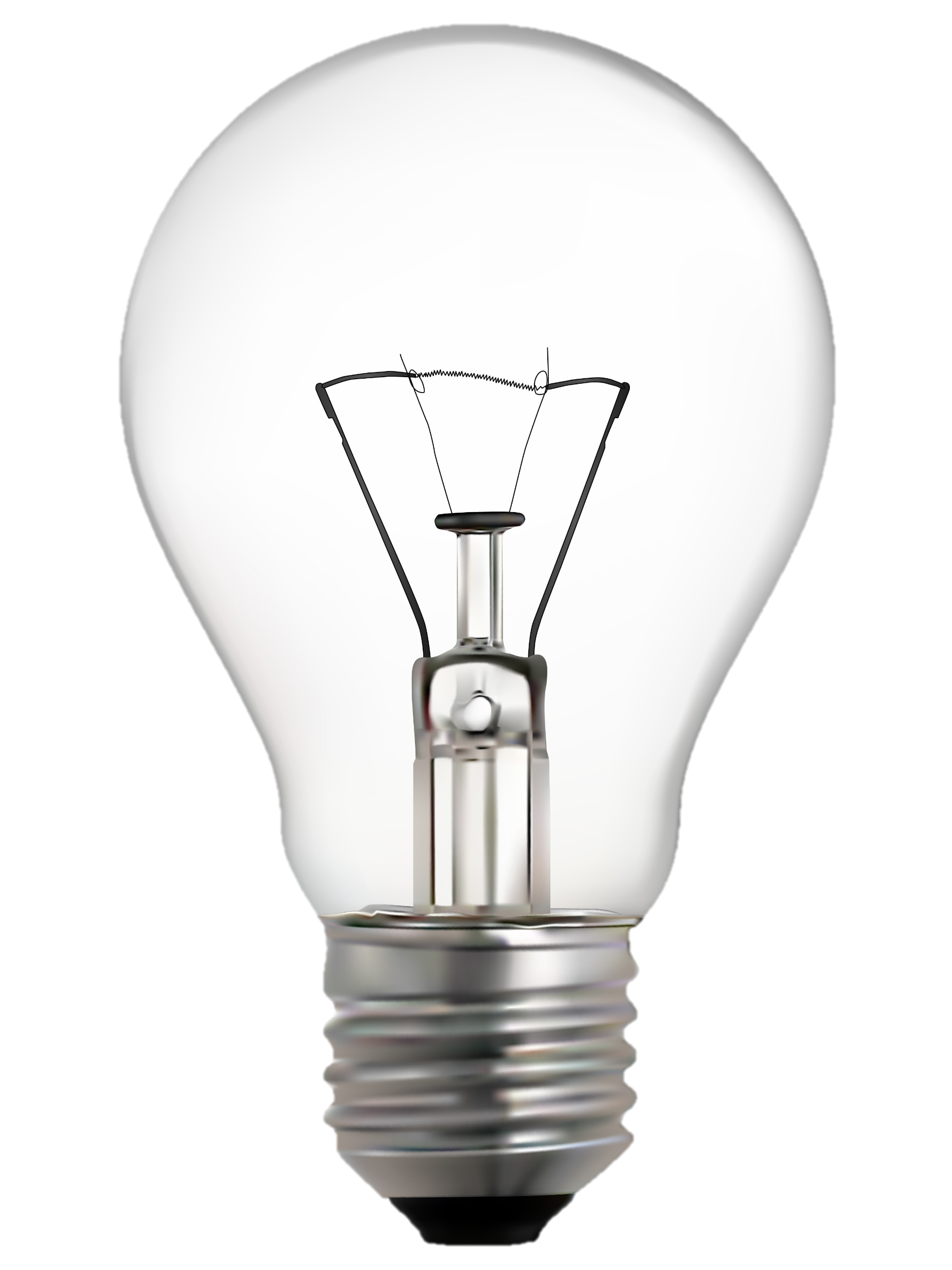 In Semiology this is called “Denotation”
Or
“explicit meaning”
!
What something means
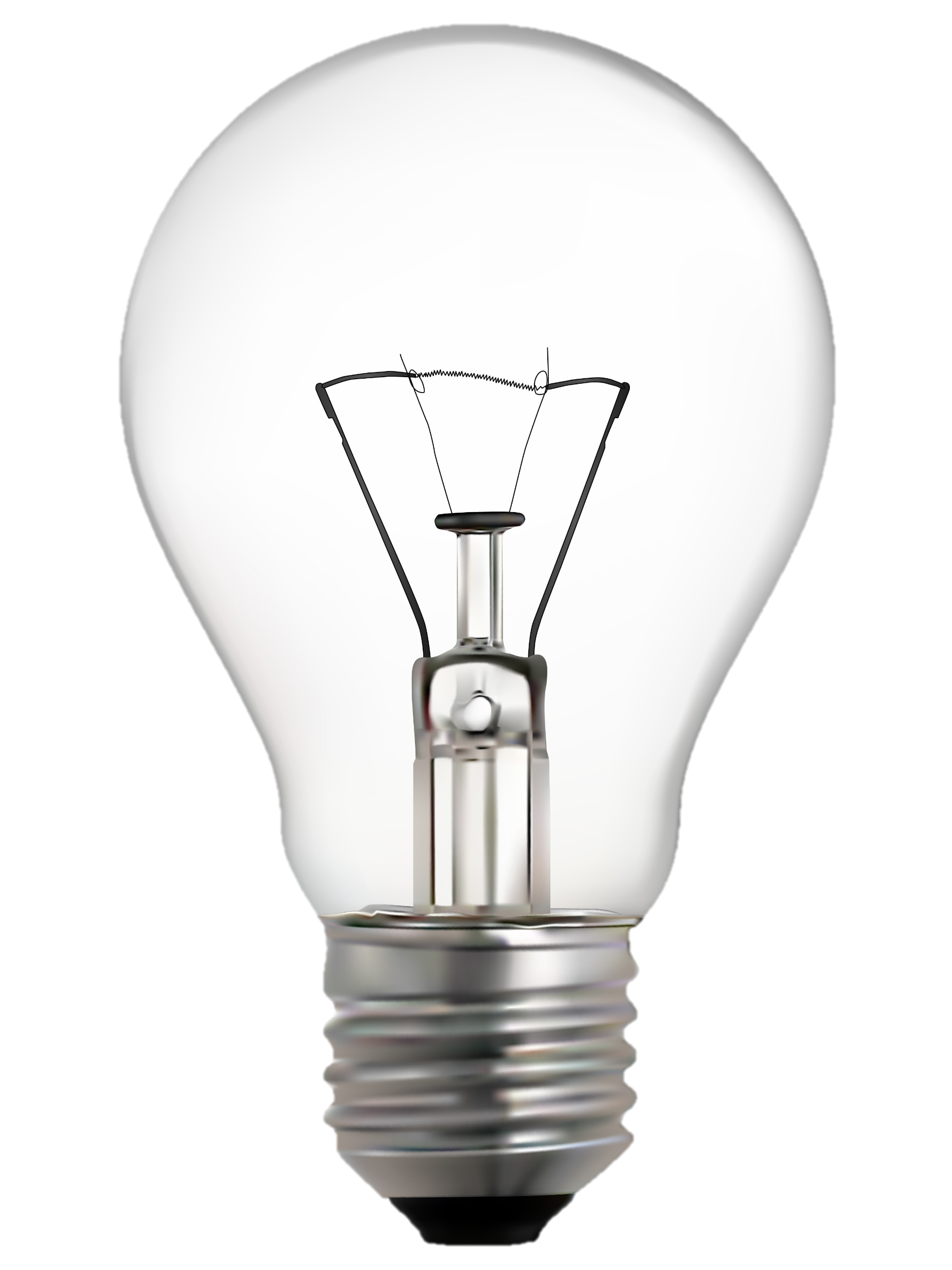 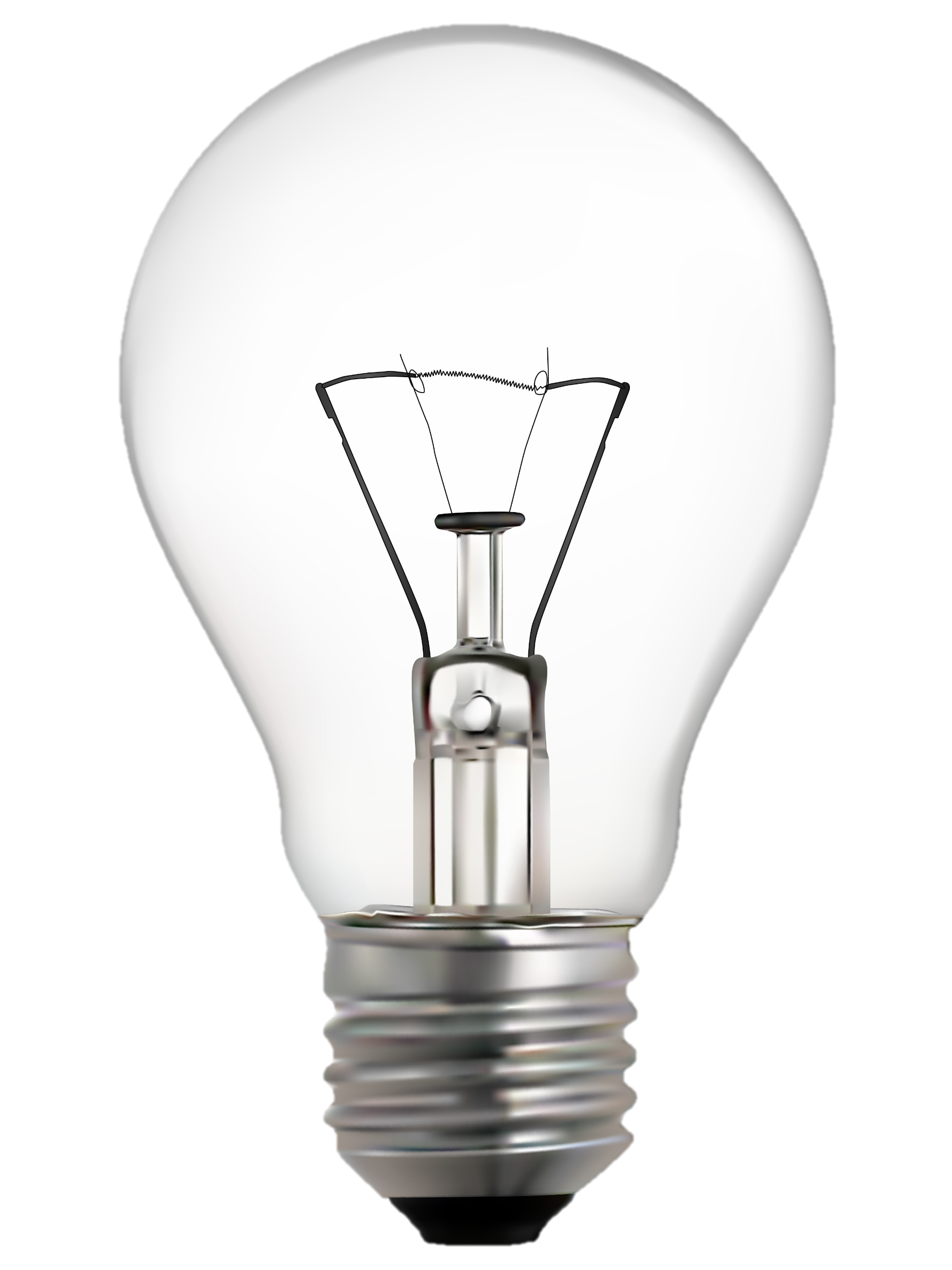 In Semiology this is called “Connotation”
Or
“implicit meaning”
!
How can we apply these concepts to study the mass media?
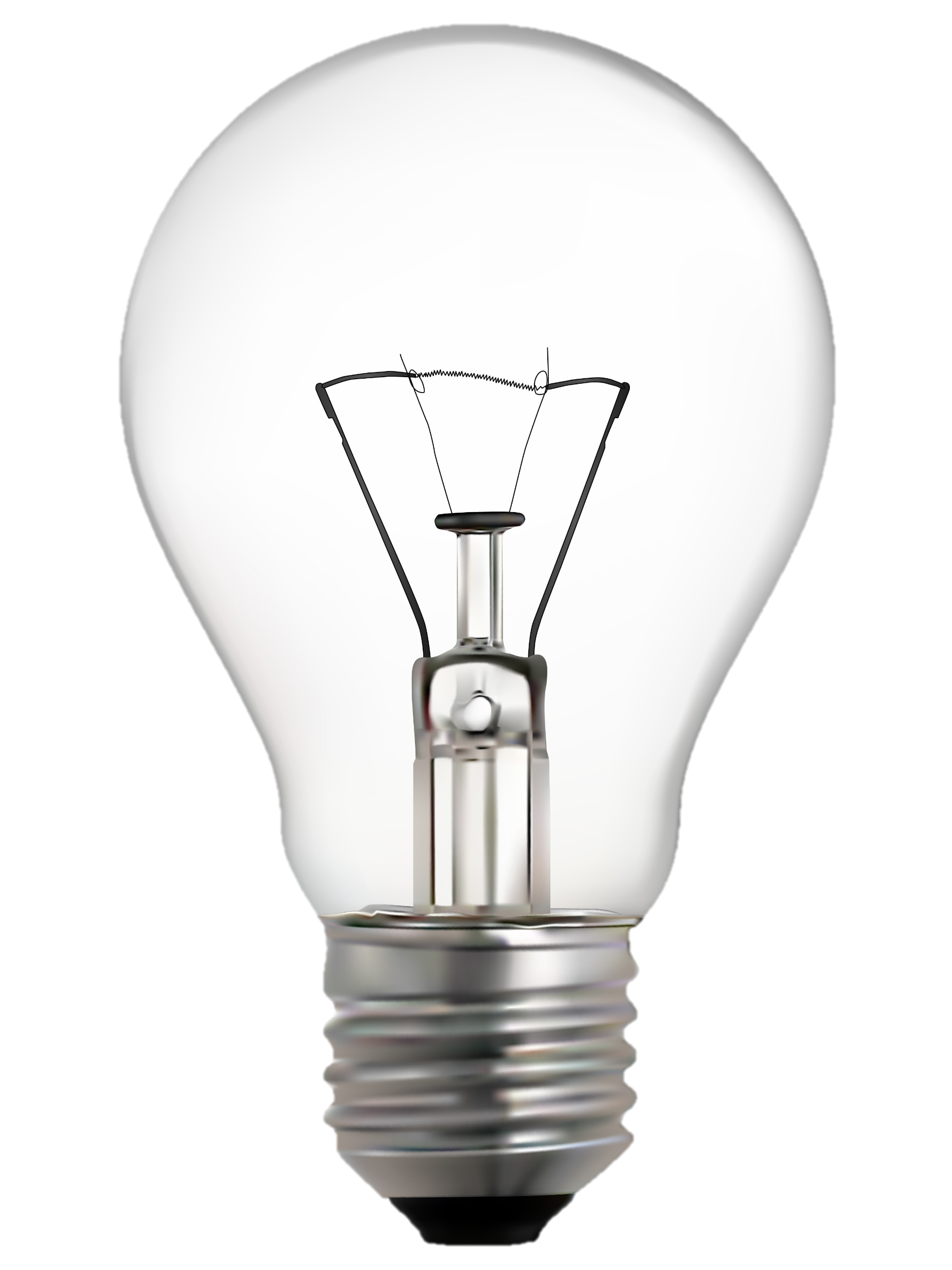 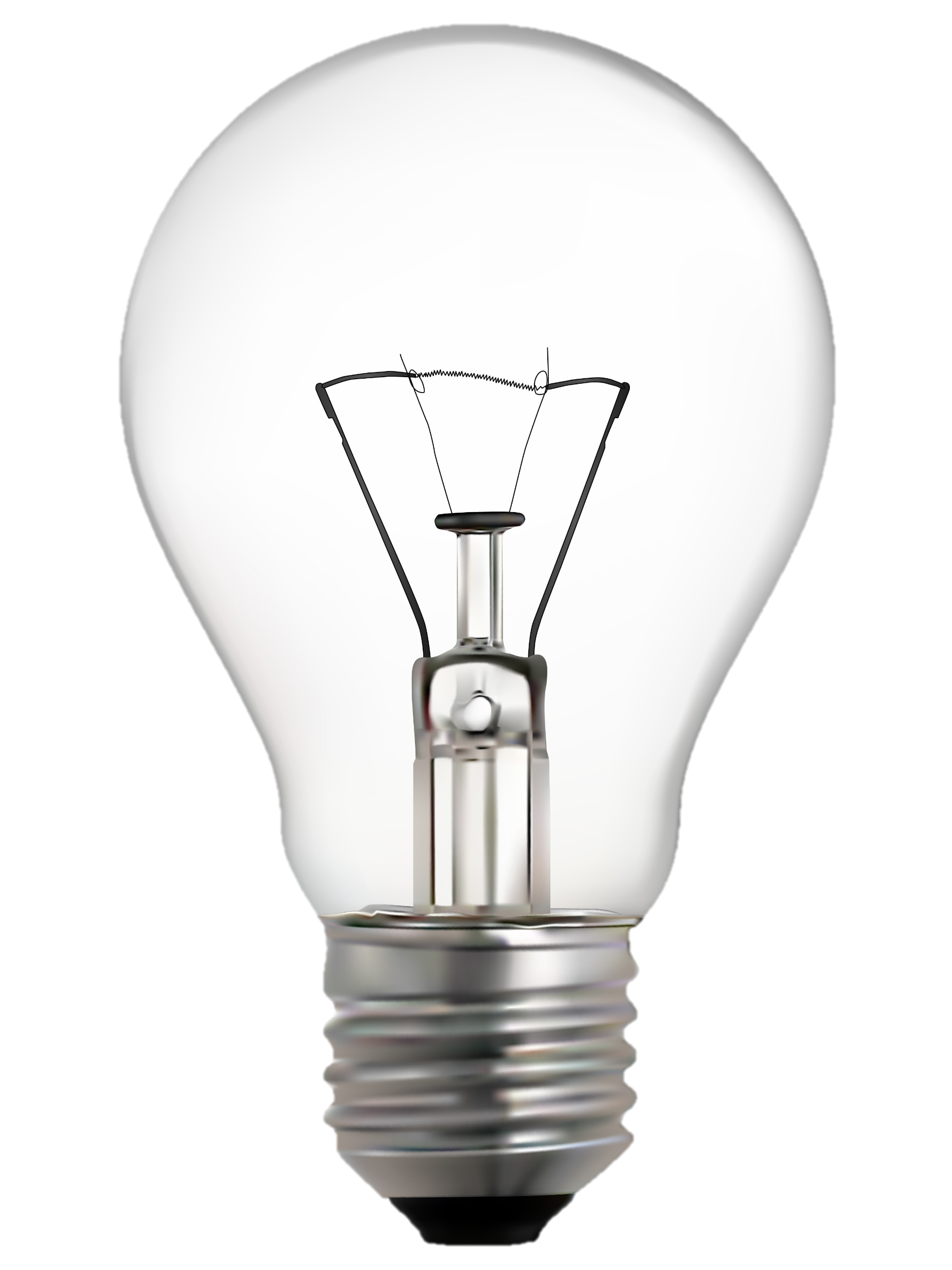 Any Ideas?